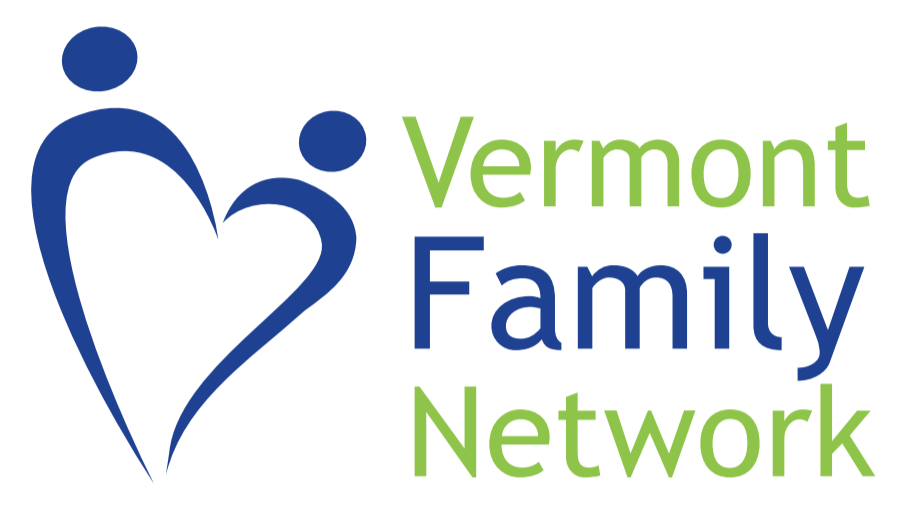 Krista Siringo, Family Support Consultant
krista.siringo@vtfn.org
802.876.5315
WHO WE ARE


WHAT WE DO


TRANSITION-SPECIFIC RESOURCES
WHO WE ARE
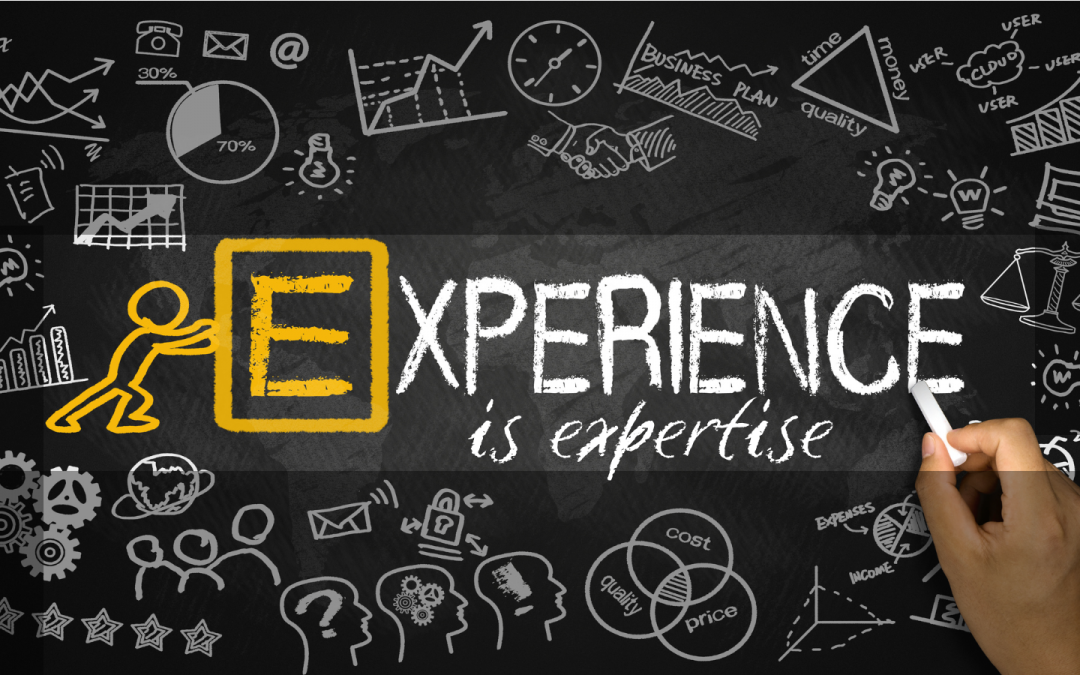 [Speaker Notes: Peer – to – peer organization 
Most staff and Board members are family members of people with disabilities, mental health and/or complex medical diagnoses
VFN Board constitutes at least 51% parents of children with disabilities or special health needs
Other board members are professionals in the education and health fields]
WHAT WE DO
Helpline
Workshops, webinars, annual conference
Resources by Topic
Parent Match Program
Leadership and Advocacy Opportunities 
Sibshops
Puppets in Education
TRANSITION-SPECIFIC RESOURCES
Transition Toolkit
Workshops and webinars
VFN Conference: "Navigating Transition: Empowering Journeys of Change"